Презентация выполненных работ
по благоустройству района
 «Нагатинский Затон»
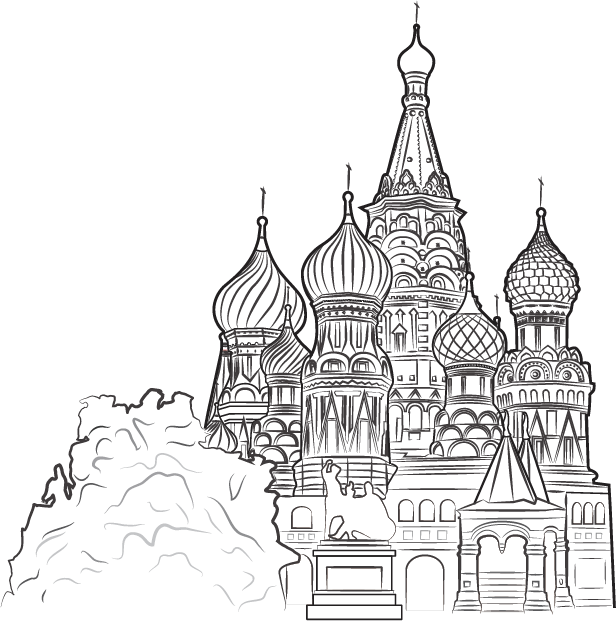 Москва, 2018
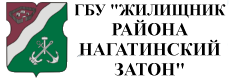 Благоустройство двора ул. Новинки, д. 17
Что было сделано:
Устройство / ремонт спортивной площадки (коробка);
Устройство / ремонт  тренажерной площадки (с установкой тренажеров);
Устройство / ремонт Площадки WorkOut

Сумма потраченных средств:  8 181,54 тыс.руб.
Сроки проведения работ с 10.06.18 по 25.08.18
До
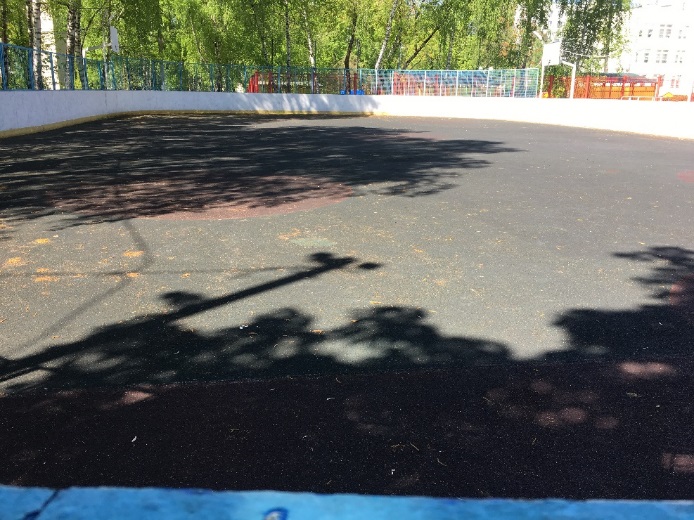 После
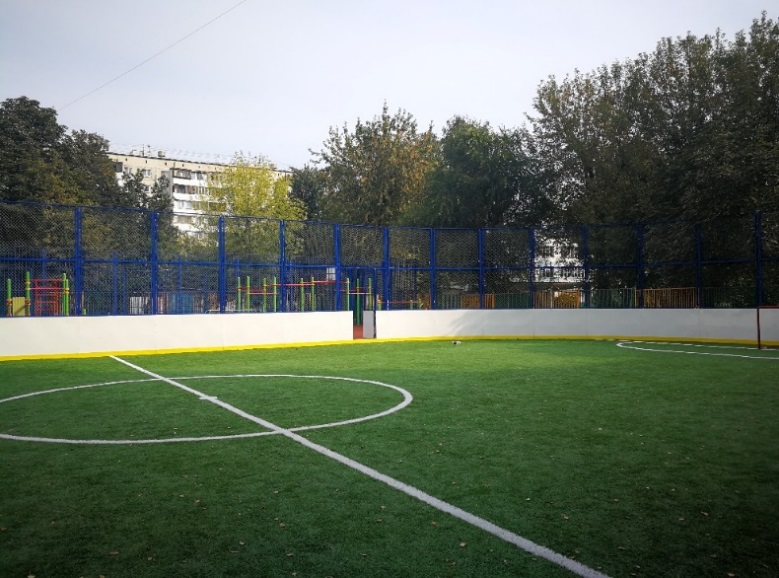 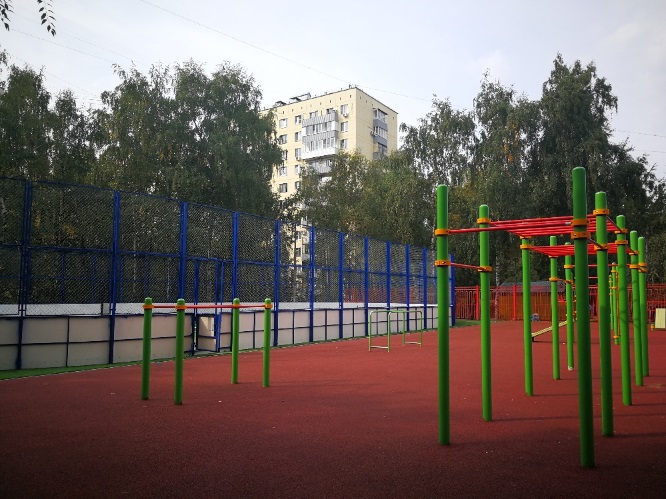 1
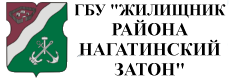 Благоустройство двора Нагатинская наб., д. 70
ДО
Что было сделано:
Ремонт асфальтовых покрытий
Установка бортового камня
Ремонт пешеходного тротуара
Установка садового камня
Ремонт газона(ПОСЕВНОЙ)
Установка противопарковочных столбиков
Устройство / ремонт контейнерной площадки 
Устройство / ремонт игрового комплекса 
Установка МАФ на детской площадке 
Установка урн 
Цветочное оформление
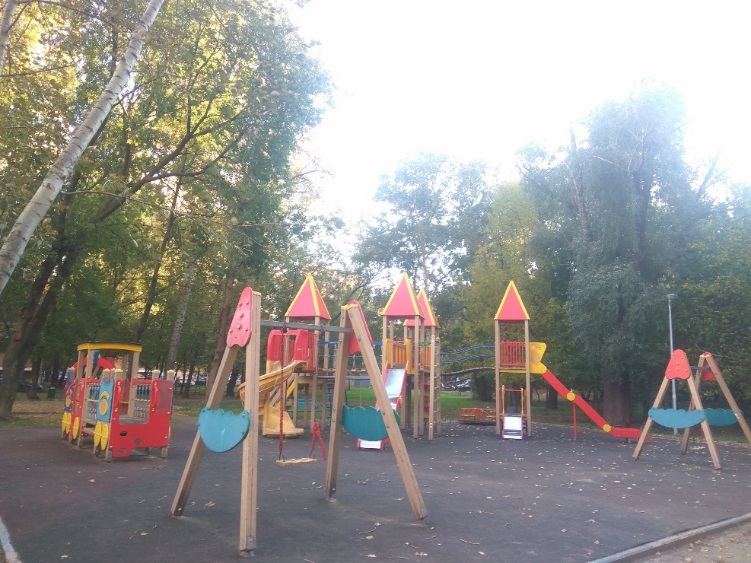 ПОСЛЕ
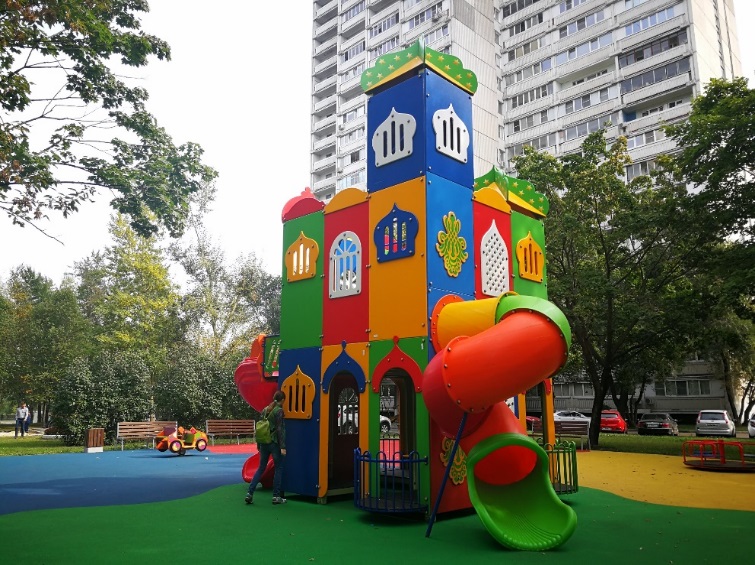 Сумма потраченных средств: 7 440,96 тыс.руб
Сроки проведения работ с 25.05.18 по 25.08.18
2
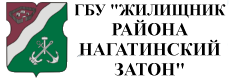 Благоустройство двора ул. Затонная, д. 14, к. 2
ДО
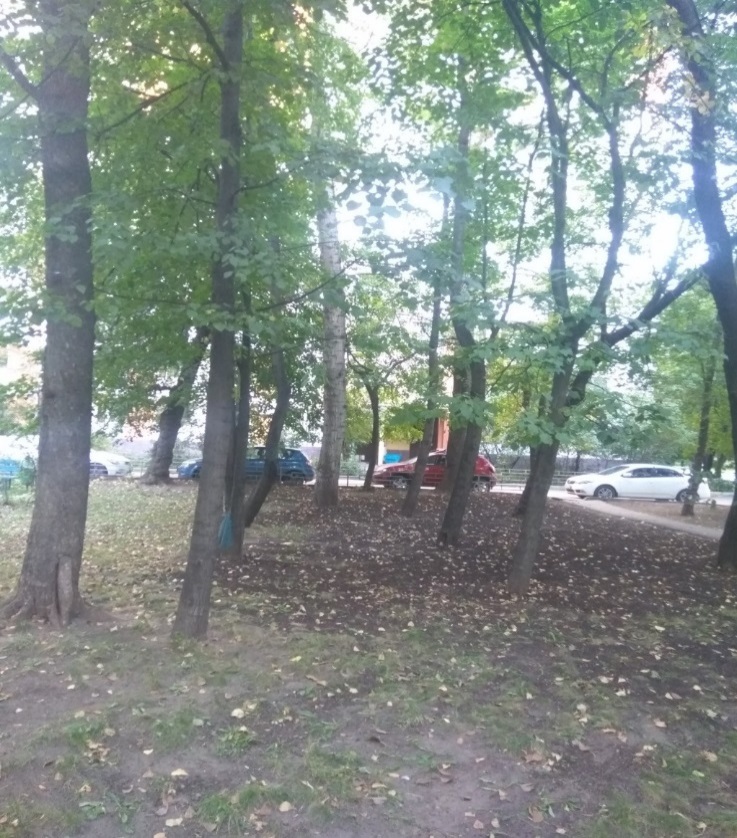 Что было сделано:
Ремонт газона (ПОСЕВНОЙ)
Устройство / ремонт контейнерной площадки с местом хранения ПГМ
ПОСЛЕ
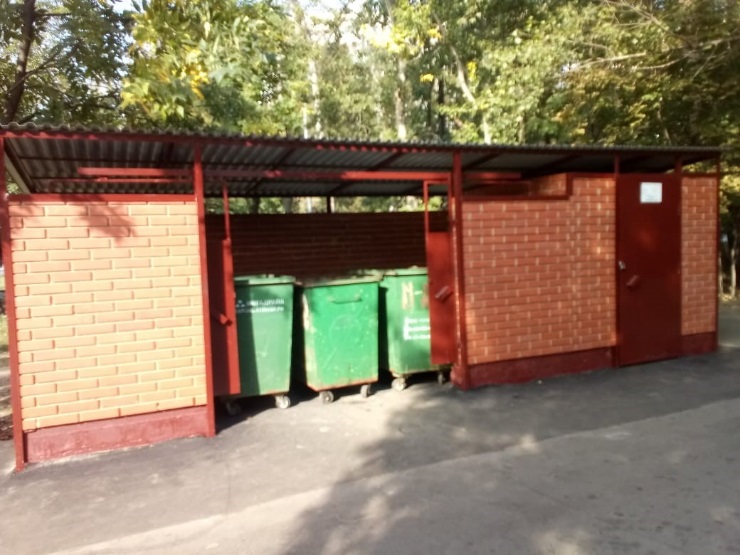 Сумма потраченных средств: 257,12 тыс.руб.
Сроки проведения работ с 25.05.18 по 25.08.18
3
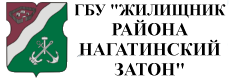 Благоустройство зоны Нагатинская наб., д. 40-70
ДО
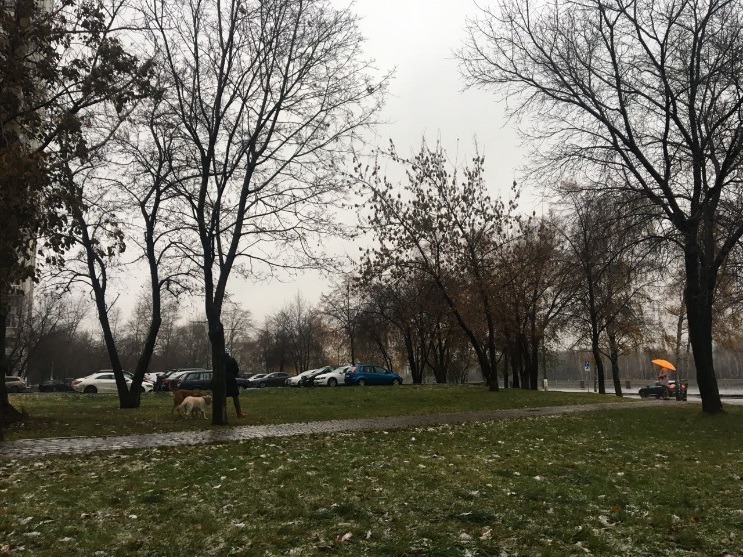 Что было сделано:
Ремонт газона(ПОСЕВНОЙ)
Устройство / ремонт  площадки WorkOut
ПОСЛЕ
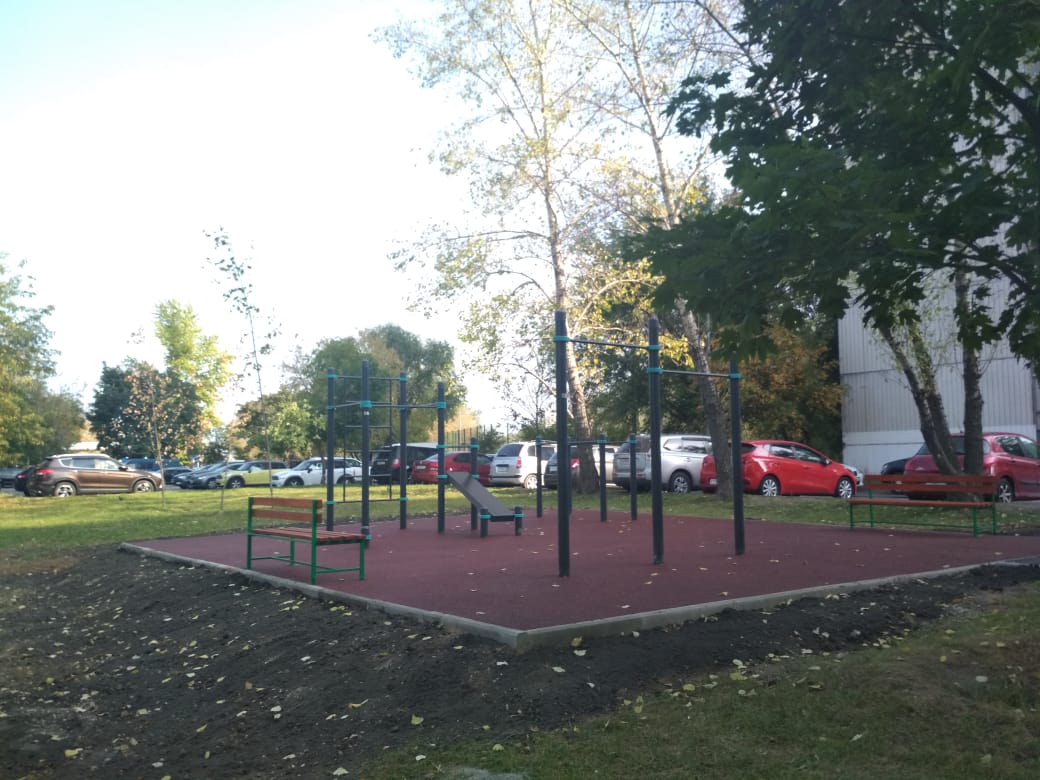 Сумма потраченных средств: 748,74 тыс.руб
Сроки проведения работ с 25.05.18 по 25.08.18
4
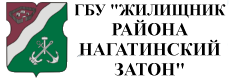 Благоустройство двора ул. Судостроительная, д. 57
ДО
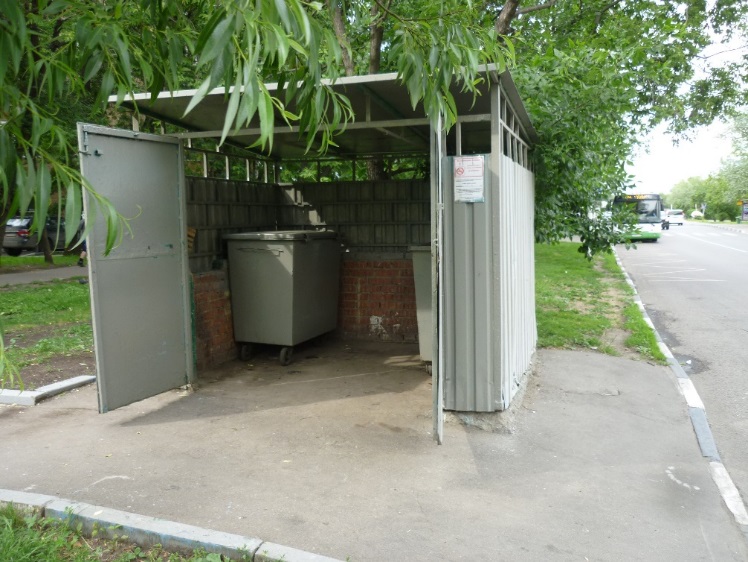 Что было сделано:
Устройство / ремонт контейнерной площадки с местом хранения ПГМ
ПОСЛЕ
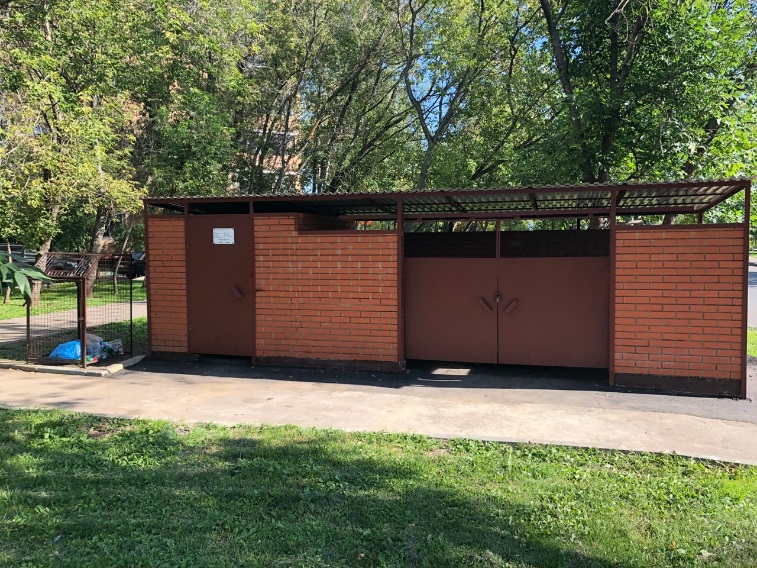 Сумма потраченных средств: ?
Сроки проведения работ с 25.05.18 по 25.08.18
? – мы, честно, не помним, но не больше нужного. Обещаем.
5
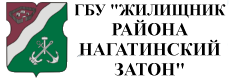 Благоустройство двора пр-т Андропова, д. 17, к.1
ДО
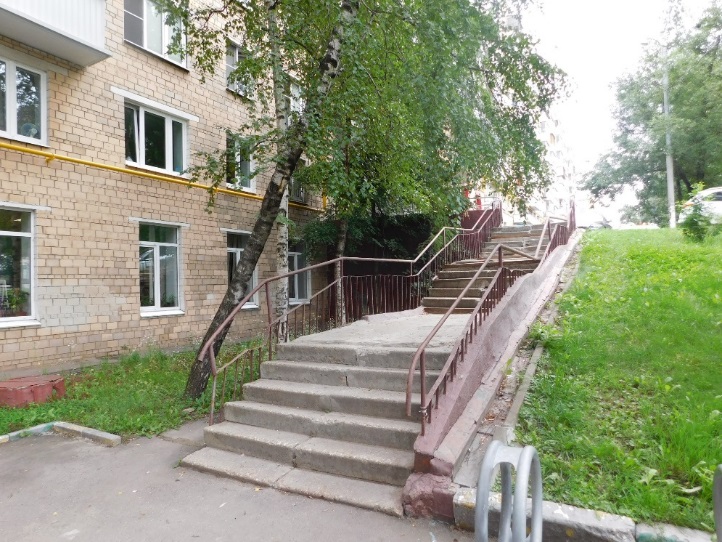 Что было сделано:
Ремонт лестницы / подпорной стенки
ПОСЛЕ
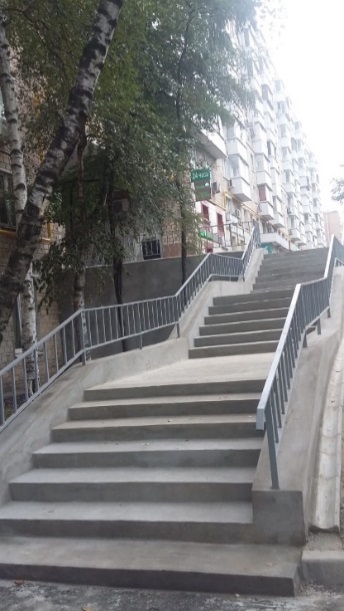 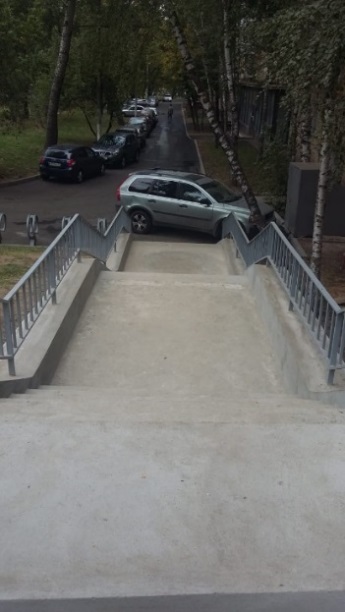 Сумма потраченных средств: 501,61 тыс.руб
Сроки проведения работ с 25.05.18 по 25.08.18
6
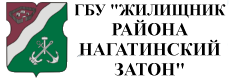 Благоустройство двора пр-т Андропова, д. 35, к.2
ДО
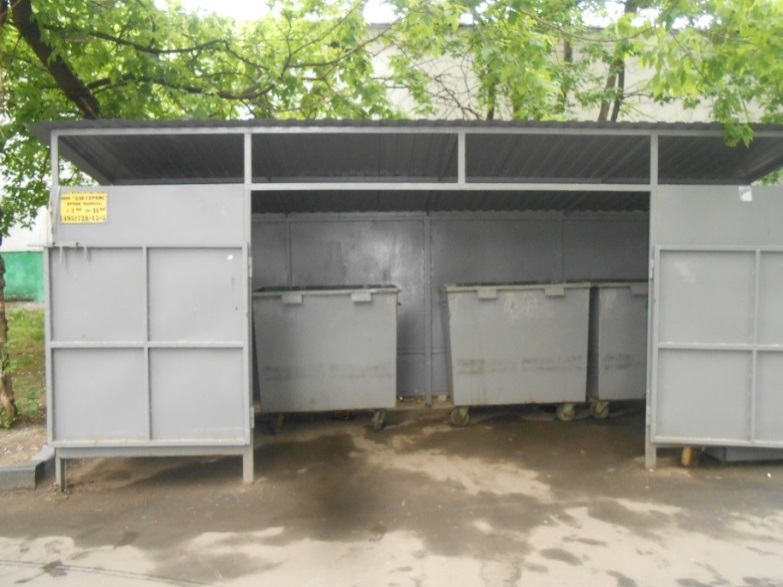 Что было сделано:
Устройство / ремонт контейнерной площадки с местом хранения ПГМ
ПОСЛЕ
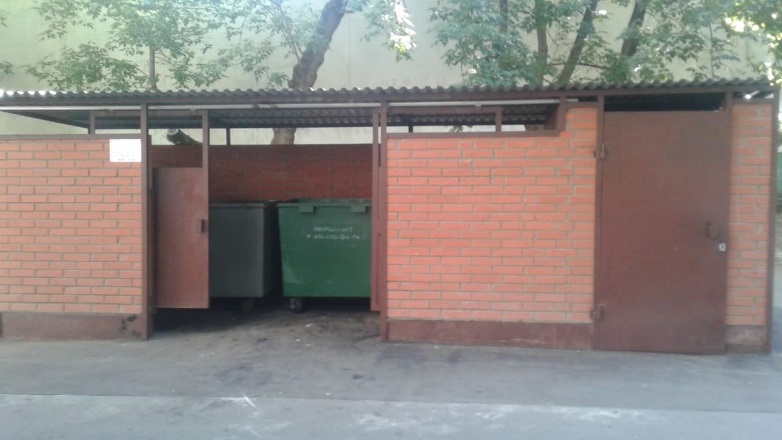 Сумма потраченных средств: 140,25 тыс.руб
Сроки проведения работ с 25.05.18 по 25.08.18
7
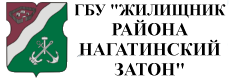 Благоустройство двора ул. Кленовый бульвар, д.13, к.1
ДО
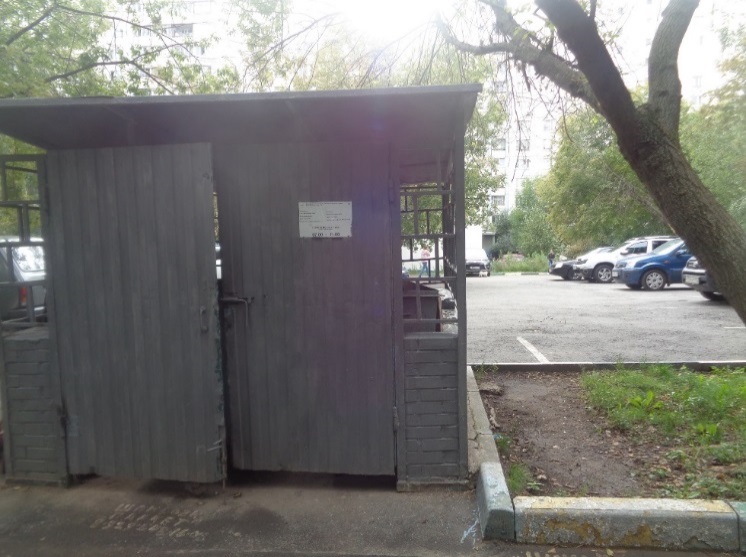 Что было сделано:
Устройство / ремонт контейнерной площадки с местом хранения ПГМ
ПОСЛЕ
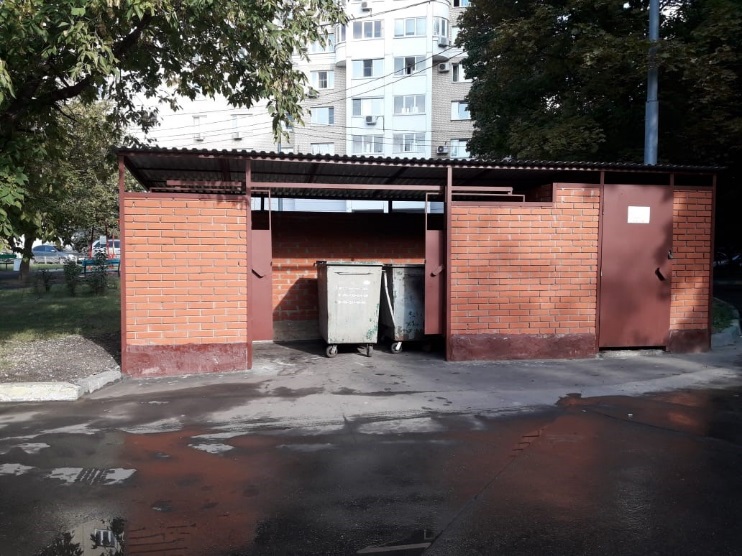 Сумма потраченных средств: 140,25 тыс.руб
Сроки проведения работ с 25.05.18 по 25.08.18
8
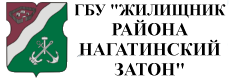 Благоустройство двора пр-т Андропова, д. 31
ДО
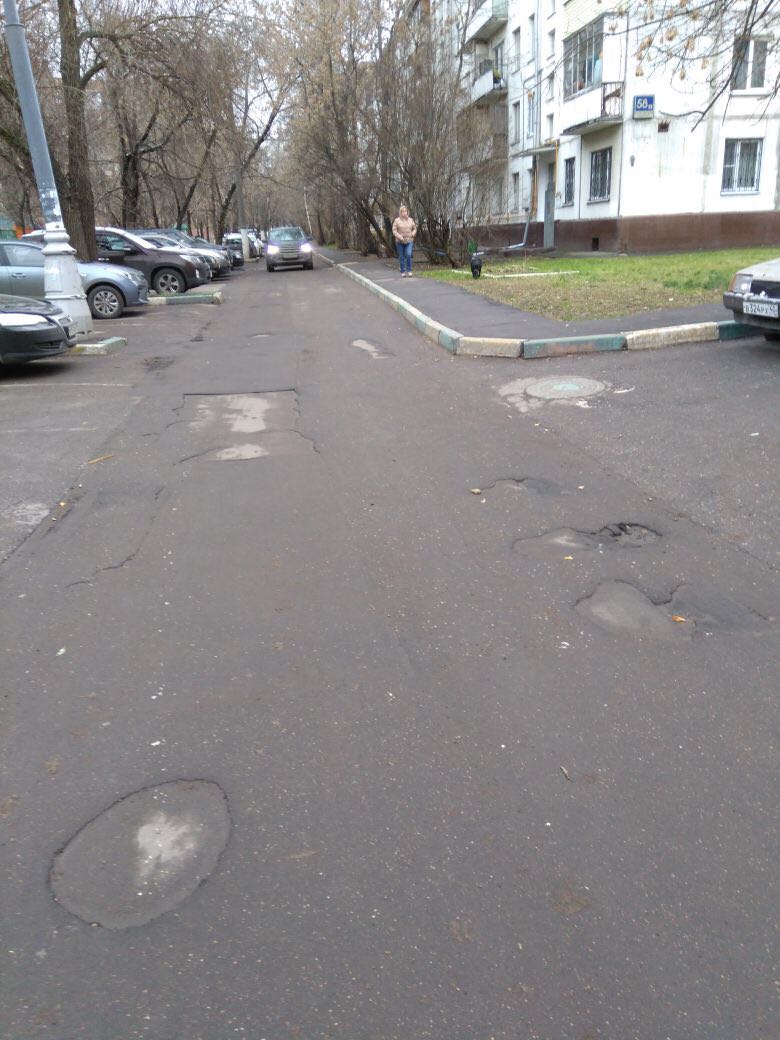 Что было сделано:
Устройство гостевых парковочных карманов, Ремонт газона(ПОСЕВНОЙ)
ПОСЛЕ
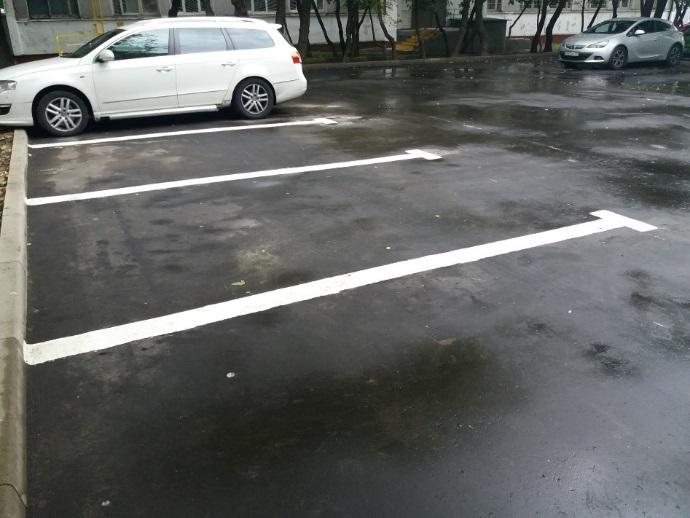 Сумма потраченных средств: 2 164,04 тыс.руб
Сроки проведения работ с 25.05.18 по 25.08.18
9
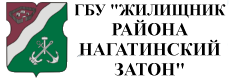 Благоустройство двора ул. Затонная, д. 2
ДО
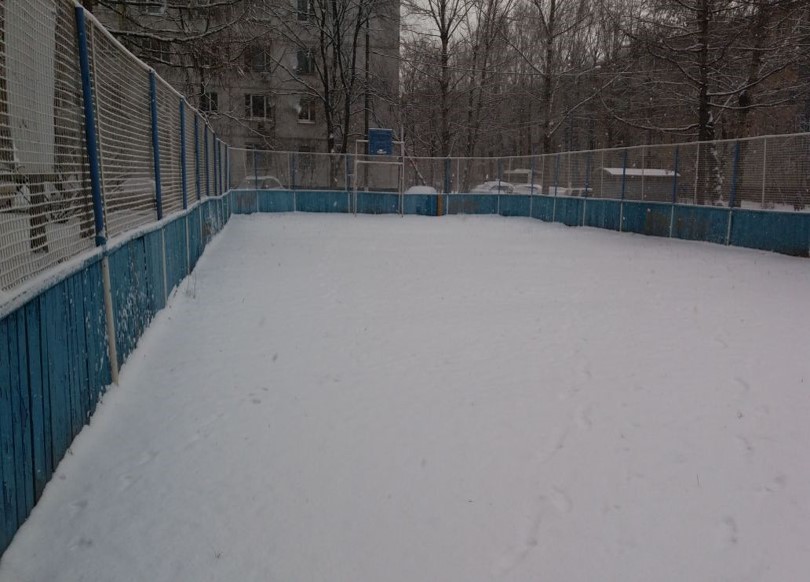 Что было сделано:
Устройство / ремонт спортивной площадки (коробка)
ПОСЛЕ
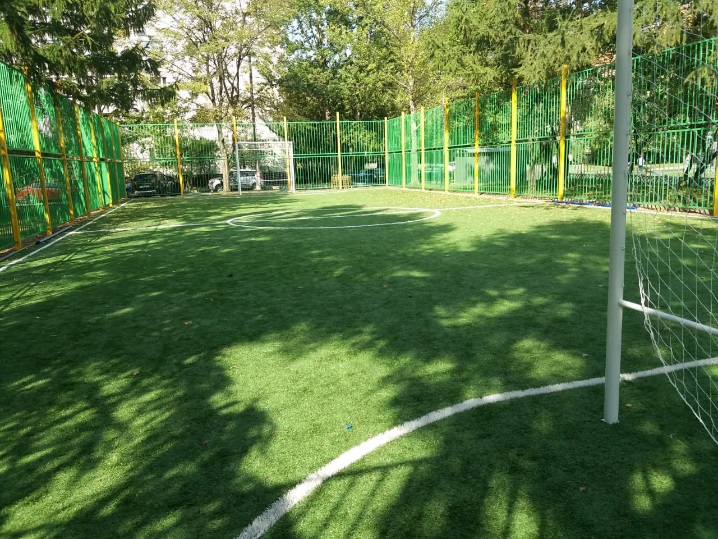 Сумма потраченных средств: 2 985,69 тыс.руб
Сроки проведения работ с 25.05.18 по 25.08.18
10
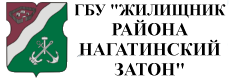 Благоустройство двора ул. Коломенская, вл. 16
ДО
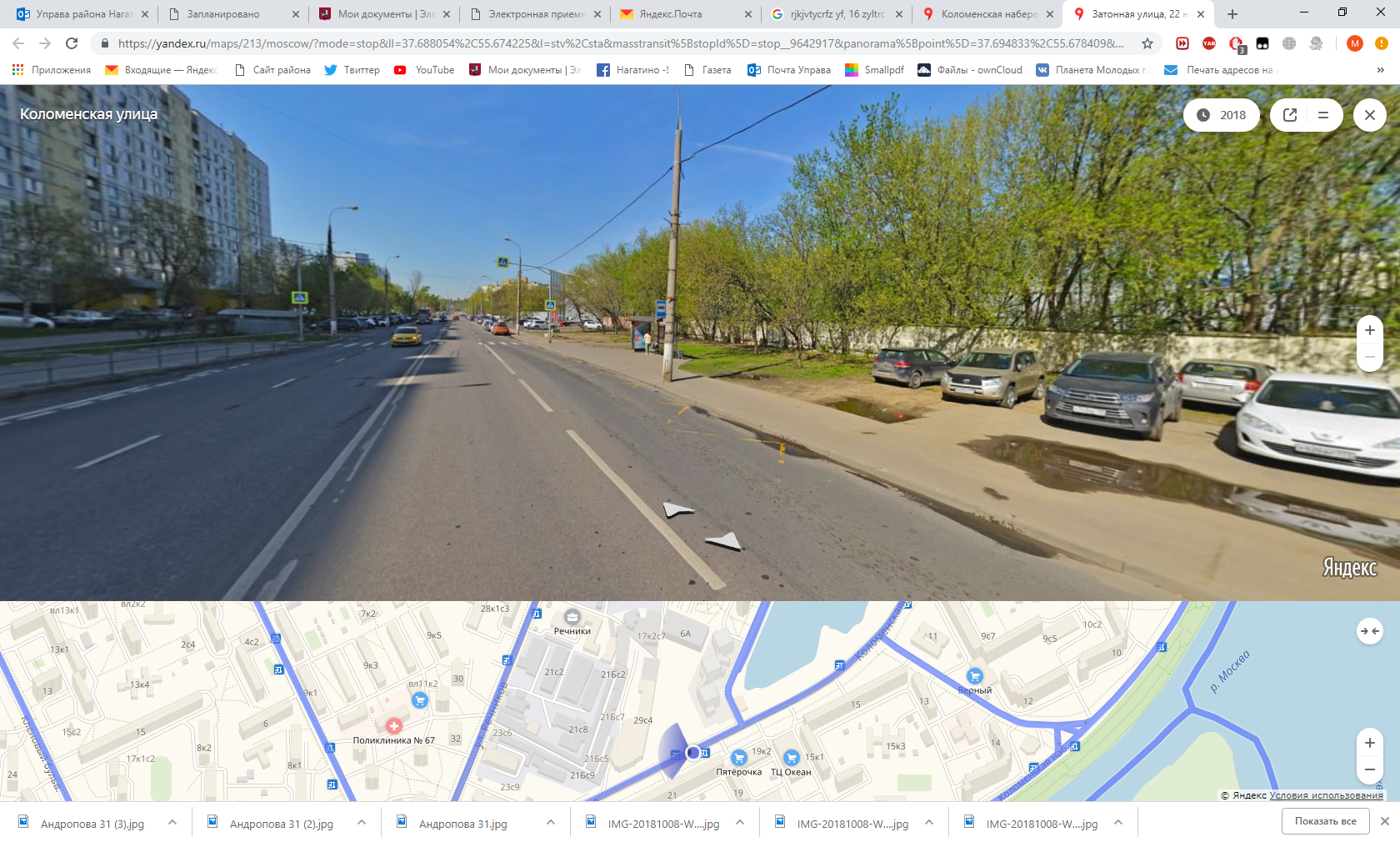 Что было сделано:
Устройство гостевых парковочных карманов
ПОСЛЕ
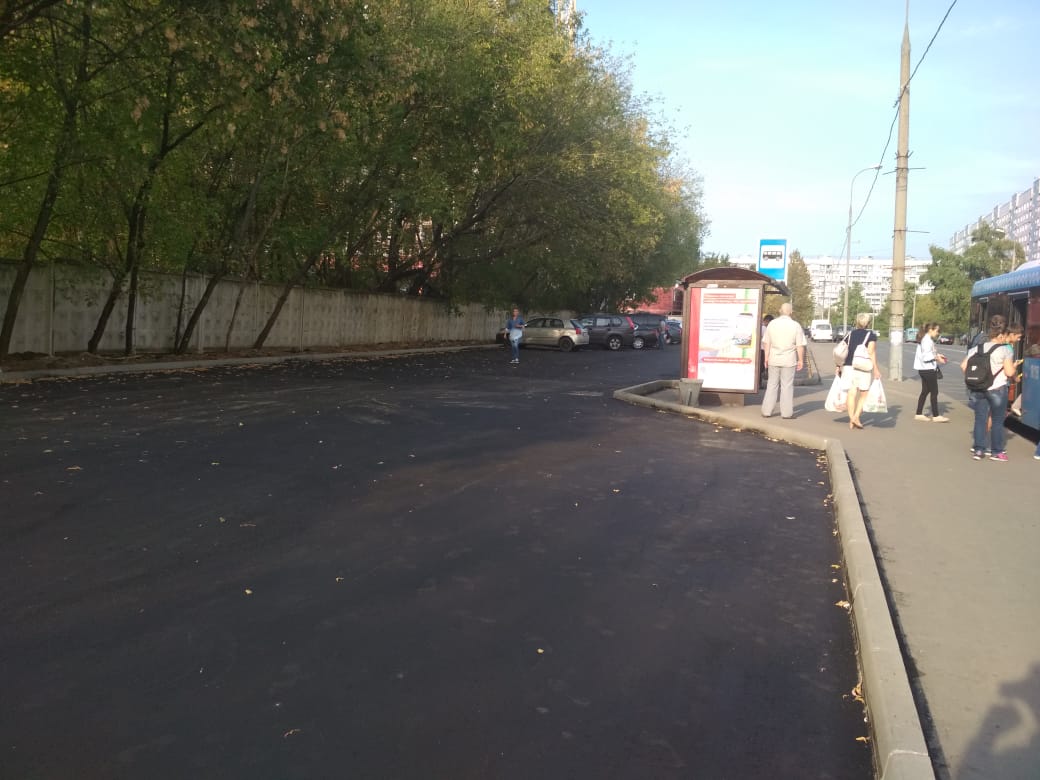 Сумма потраченных средств: 1 977,92 тыс.руб
Сроки проведения работ с 25.05.18 по 25.08.18
11
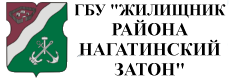 Благоустройство двора ул. Затонная, д. 22 (“Диспансер”)
ДО
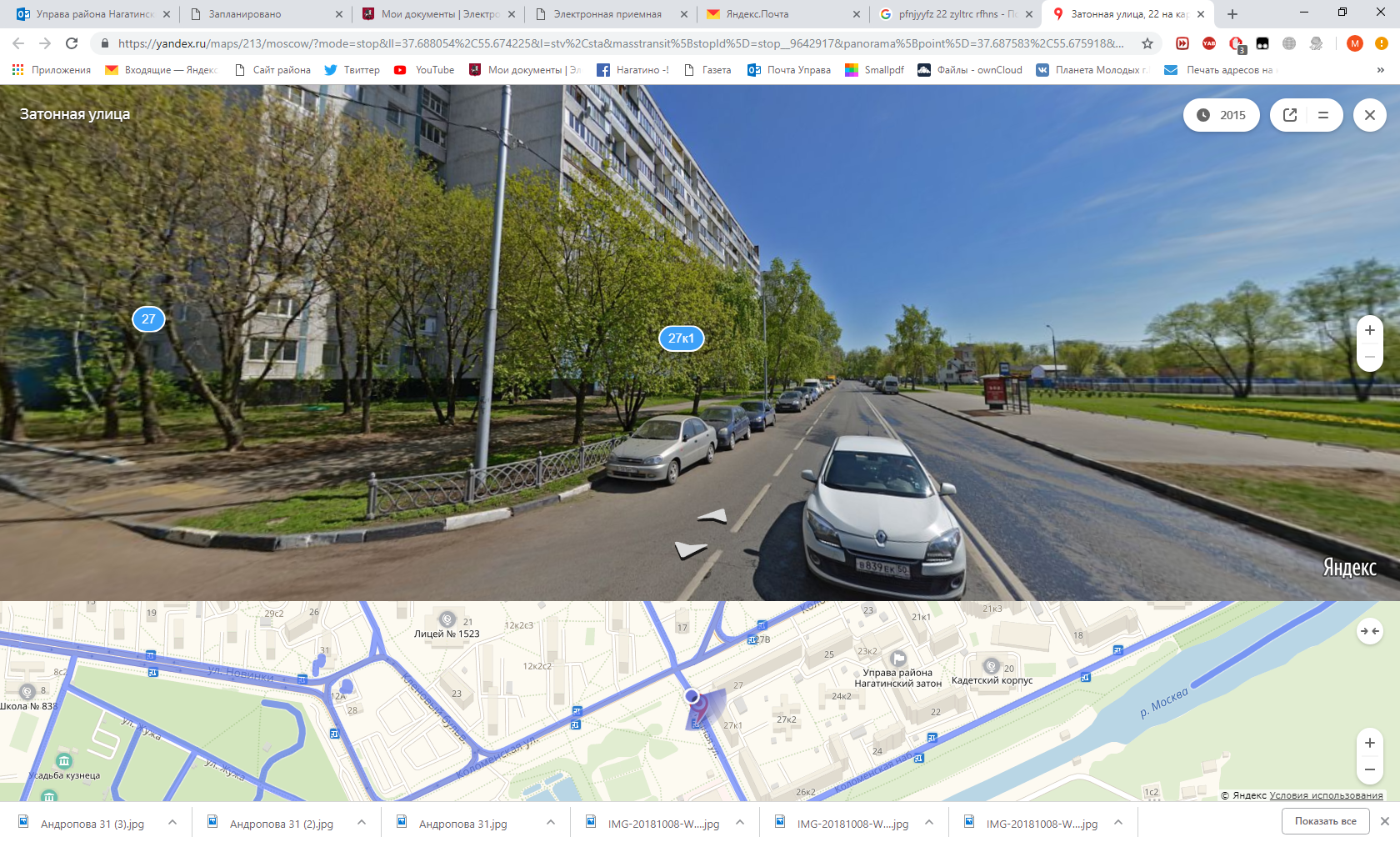 Что было сделано:
Установка / ремонт бортового камня Устройство пешеходного тротуара
ПОСЛЕ
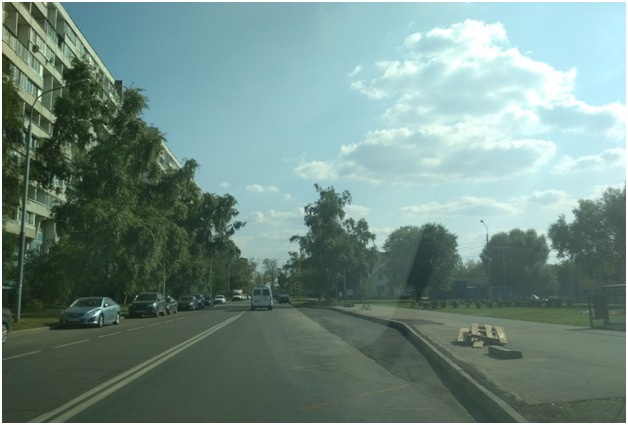 Сумма потраченных средств: 332,78 тыс.руб
Сроки проведения работ с 25.05.18 по 25.08.18
12
Подготовлено ГБУ «Жилищник района Нагатинский Затон»
https://gbu-nz.ru
+7-495-617-21-11
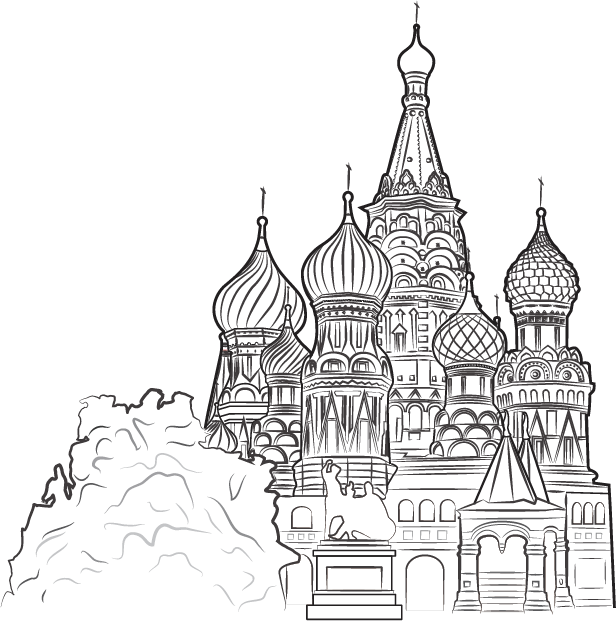 Москва, 2018